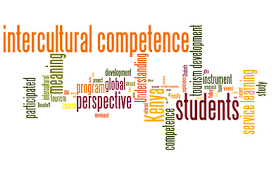 What is Intercultural Competence?
 Interculturally Competent Person
Developmental Model of Intercultural Sensitivity
Intercultural Competence in Solving conflicts
“Intercultural competence is the ability to develop targeted knowledge, skills and attitudes that lead to visible behavior and communication that are both effective and appropriate in intercultural interactions.”
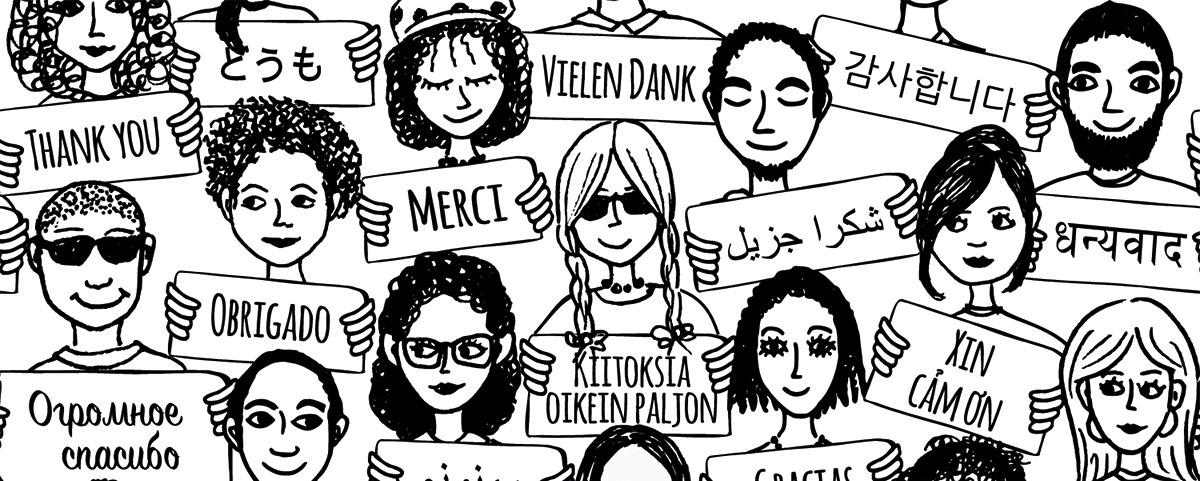 Constituent elements of intercultural competence
Knowledge
 Cultural self- awareness: articulating how one’s own culture has shaped one’s identity and world view
 Culture specific knowledge: analyzing and explaining basic information about other cultures (history, values, politics, economics, communication styles, values, beliefs and practices)
 Sociolinguistic awareness: acquiring basic local language skills, articulating differences in verbal/ non-verbal communication and adjusting one’s speech to accommodate nationals from other cultures
 Grasp of global issues and trends: explaining the meaning and implications of globalization and relating local issues to global forces
Skills
 Listening, observing, evaluating : using patience and perseverance to identify and minimize ethnocentrism, seek out cultural clues and meaning
 Analyzing, interpreting and relating: seeking out linkages, causality and relationships using comparative techniques of analysis
 Critical thinking: viewing and interpreting the world from other cultures’ point of view and identifying one’s own
Attitudes
 Respect: seeking out other cultures’ attributes; value cultural diversity; thinking comparatively and without prejudice about cultural differences
 Openness: suspending criticism of other cultures; investing in collecting ‘evidence’ of cultural difference; being disposed to be proven wrong;
 Curiosity: seeking out intercultural interactions, viewing difference as a learning opportunity, being aware of one’s own ignorance
 Discovery: tolerating ambiguity and viewing it as a positive experience; willingness to move beyond one’s comfort zone
Outcomes
The above knowledge, skills and attitudes lead to internal outcomes which refer to an individual who learns to be flexible, adaptable, empathetic and adopts an ethno-relative perspective.
These qualities are reflected in external outcomes which refer to the observable behavior and communication styles of the individual. They are the visible evidence that the individual is, or is learning to be, interculturally competent.
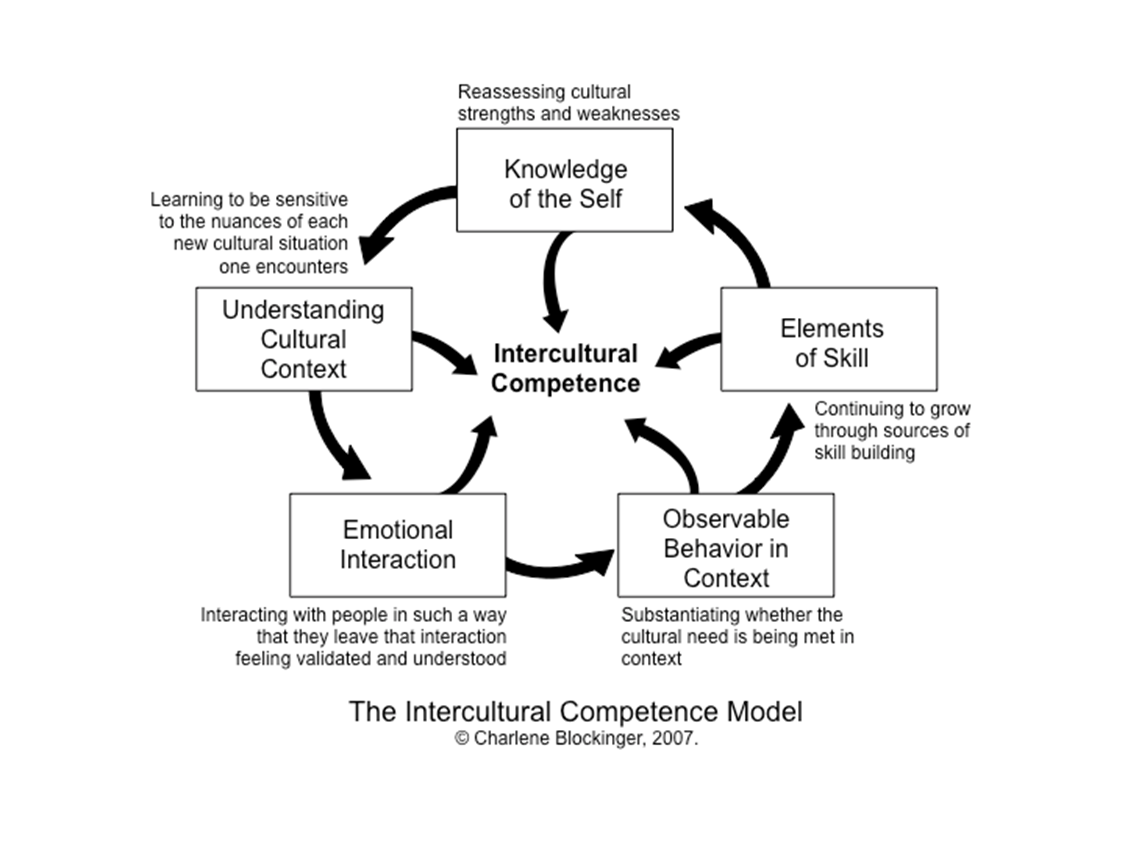 Interculturally Competent Person
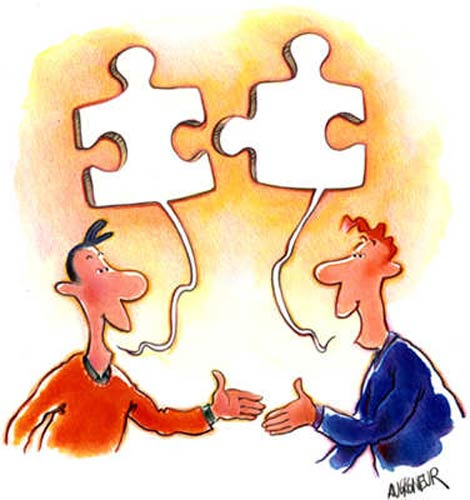 "Profile of the Interculturally Effective Person" (IEP) produced by an international group of researchers for the Canadian Foreign Service Institute, Center for Intercultural Learning (2000).

According to the IEP definition, an interculturally effective person has three main attributes (2000:4):

an ability to communicate with people in a way that earns their respect and trust, thereby encouraging a cooperative and productive workplace that is conducive to the achievements of professional or assignment goals;
the capacity to adapt his/her professional skills (both technical and managerial) to fit local conditions and constraints; and
the capacity to adjust personally so that s/he is content and generally at ease in the host culture.
The profile includes nine essential skills or qualities of interculturally effective persons:

adaptation skills
attitude of modesty and respect
understanding of the concept of culture
knowledge of the host country and culture
relationship-building
self-knowledge
intercultural communication
organizational skills
personal and professional commitment.
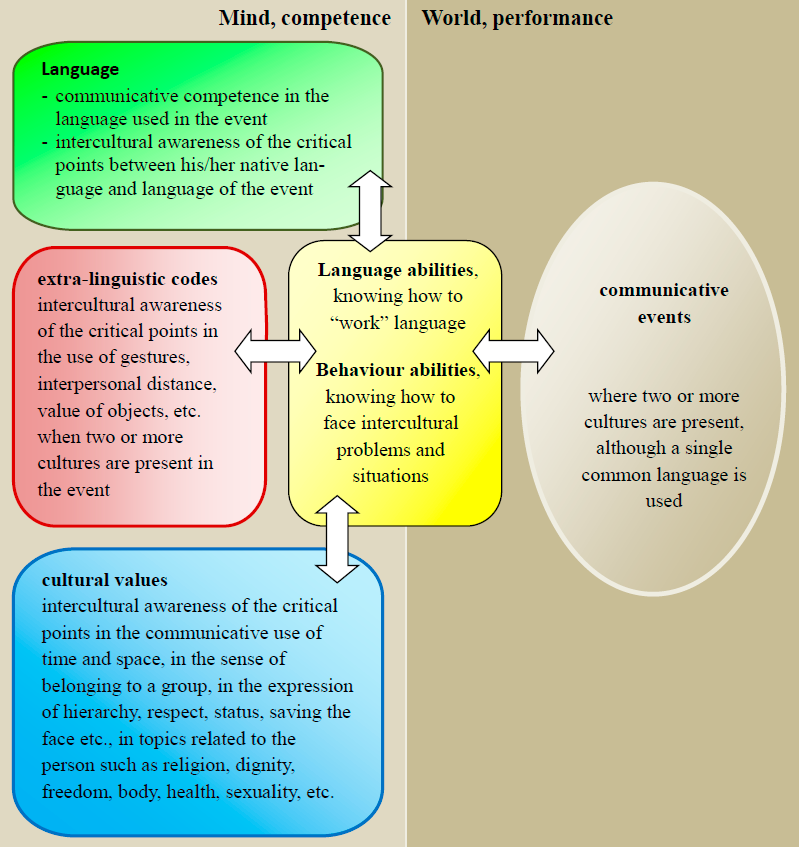 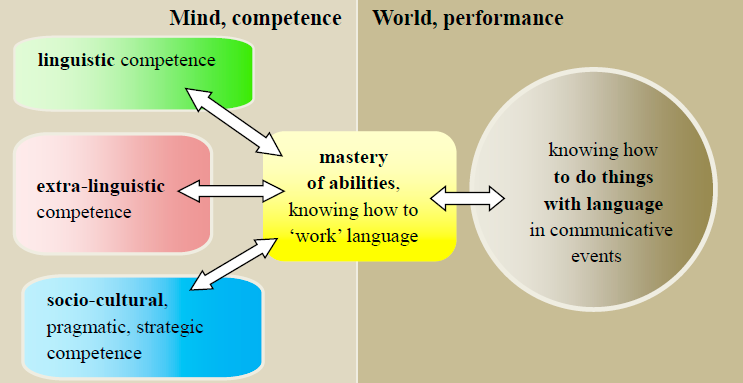 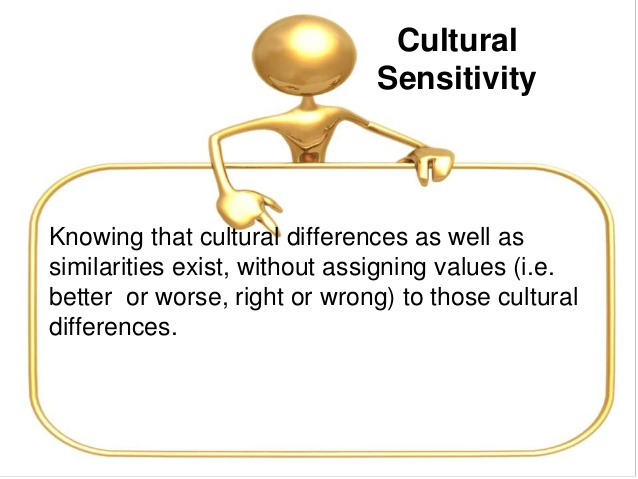 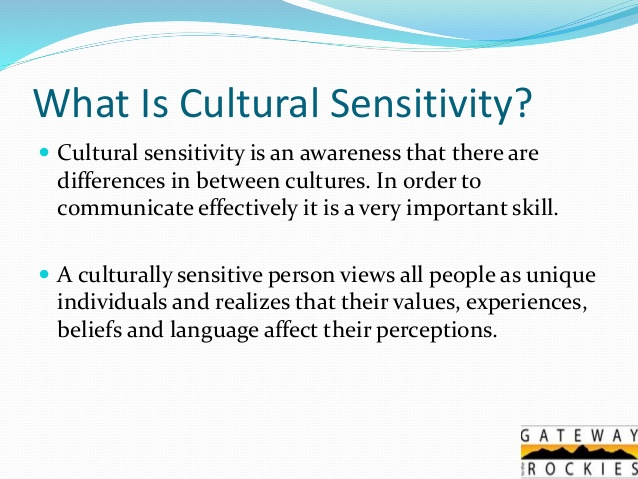 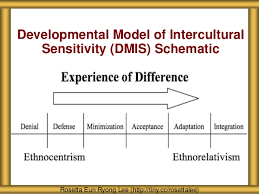 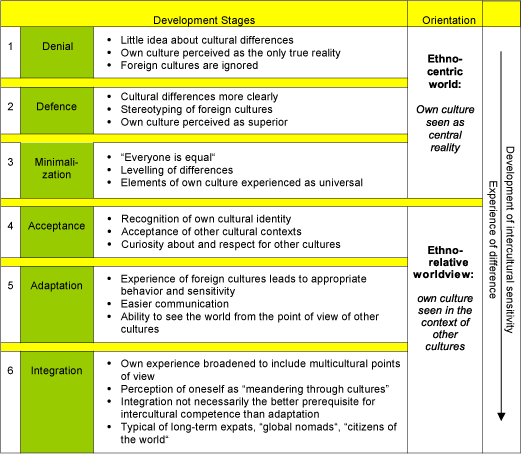 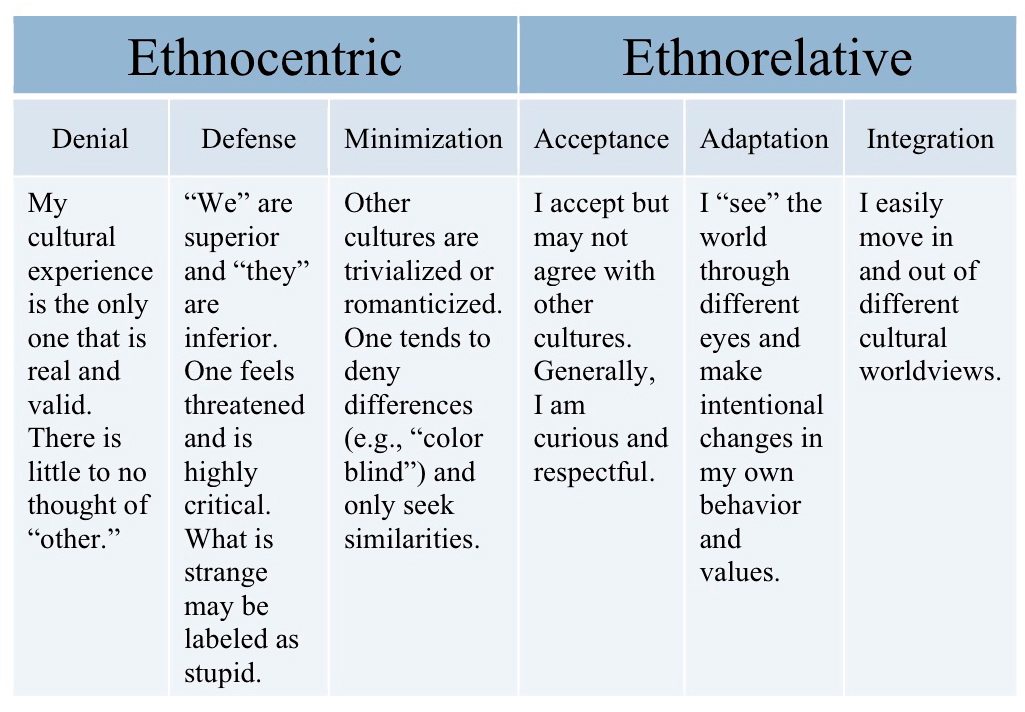 Intercultural Competence in Solving conflicts
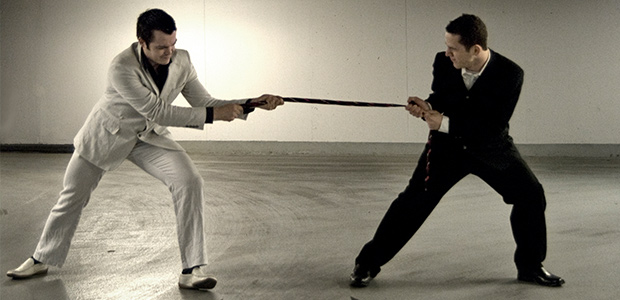 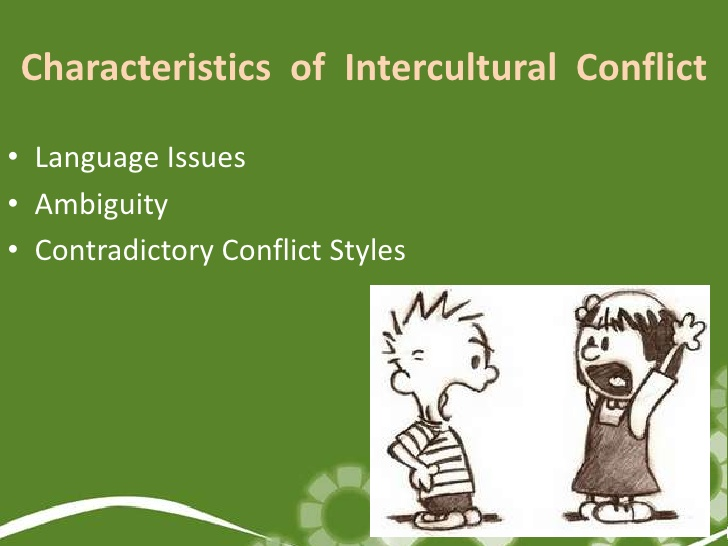 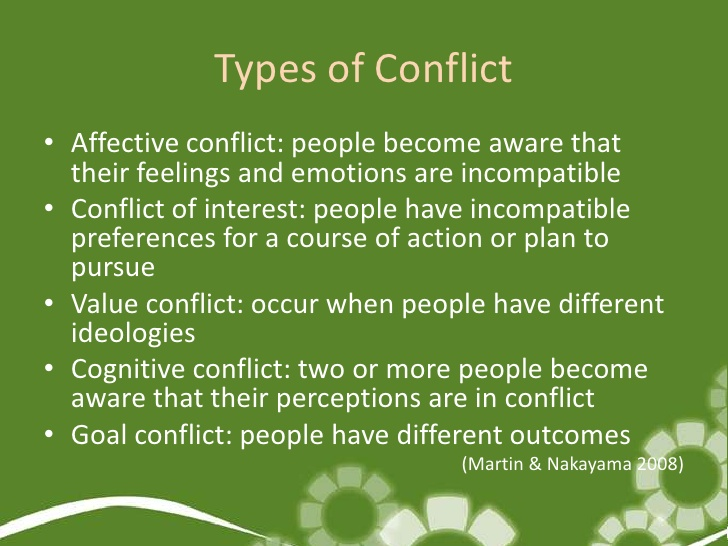 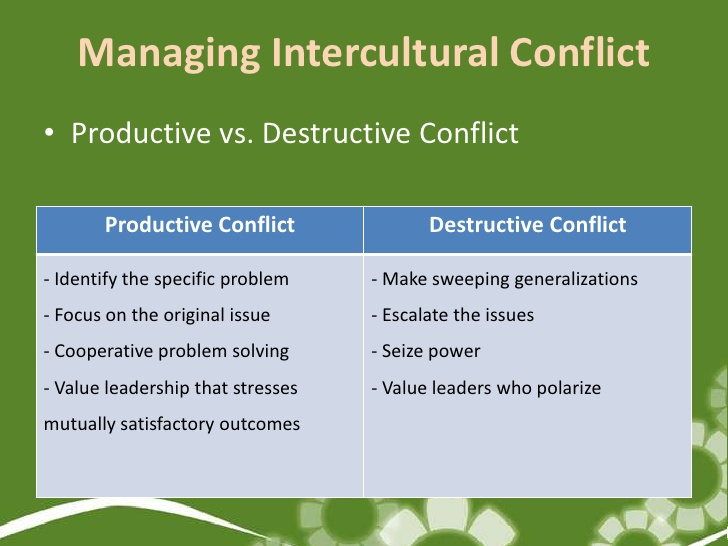 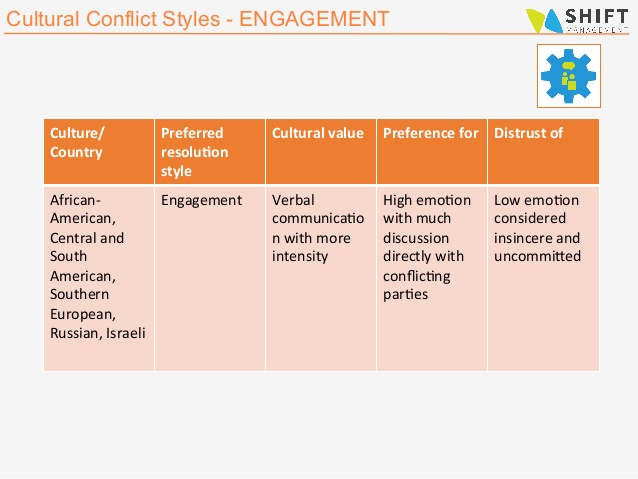 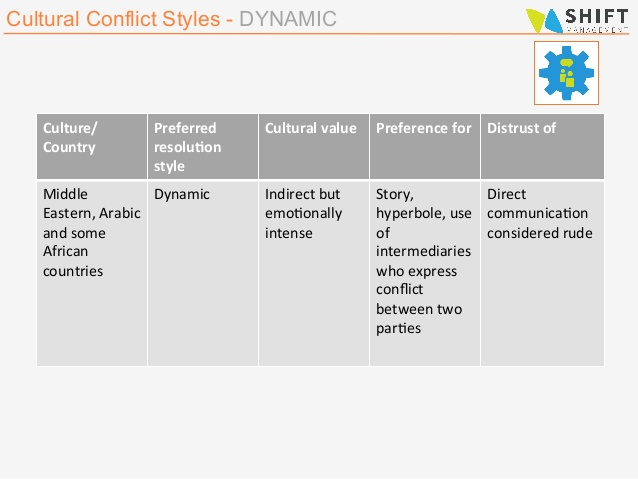 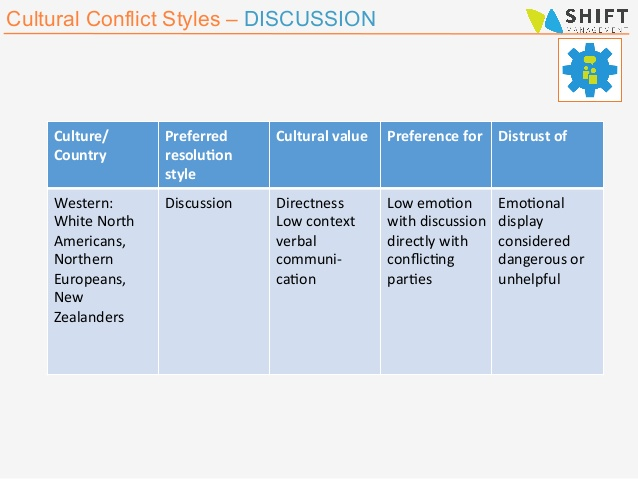 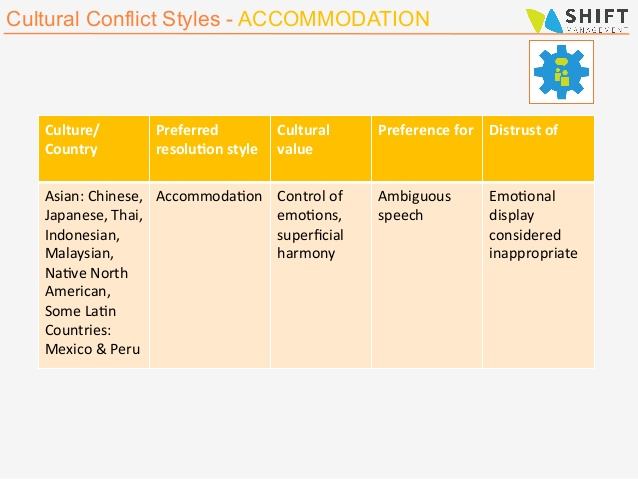 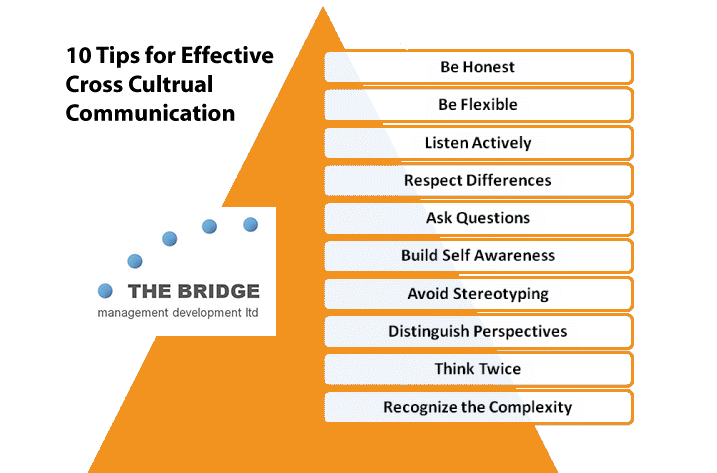